CSSE463: Image Recognition 	Day 25
Today: introduction to template matching: a simple method for object detection

Questions?
[Speaker Notes: Discuss literature review, rubric, examples of student work.
http://abstrusegoose.com/288 about MATLAB: currently down.]
Template matching (Sonka, 6.4)
Idea: you are looking for an exact match of an object (described by a sub-image, a template) in an image
Ideal world: it matches exactly
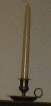 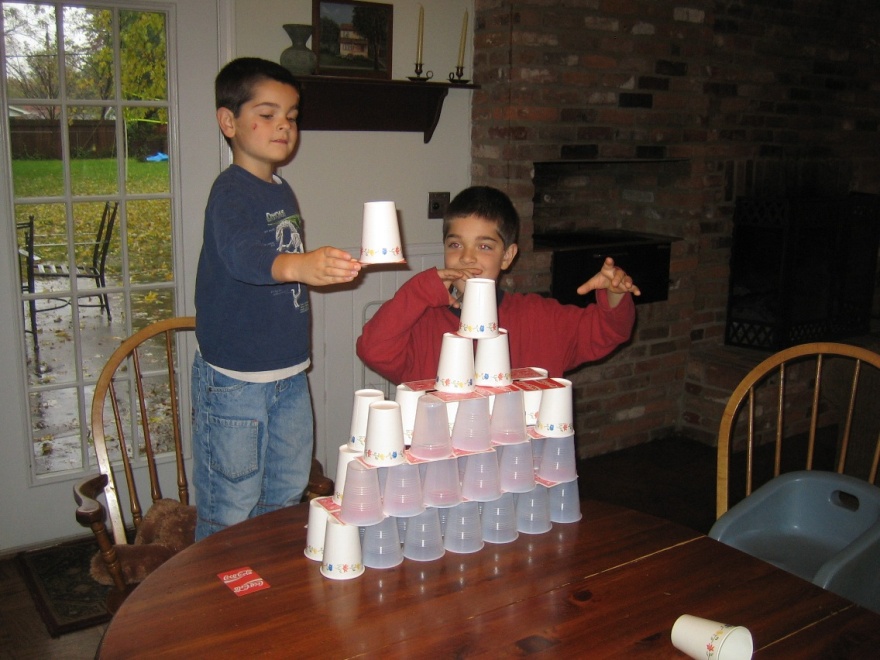 Template matching (Sonka, 6.4)
Algorithm:
Evaluate a match criterion at every image location (plus size, reflection, and rotation, if those variations are expected)
A “match” is a local maximum of the criterion above a threshold
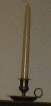 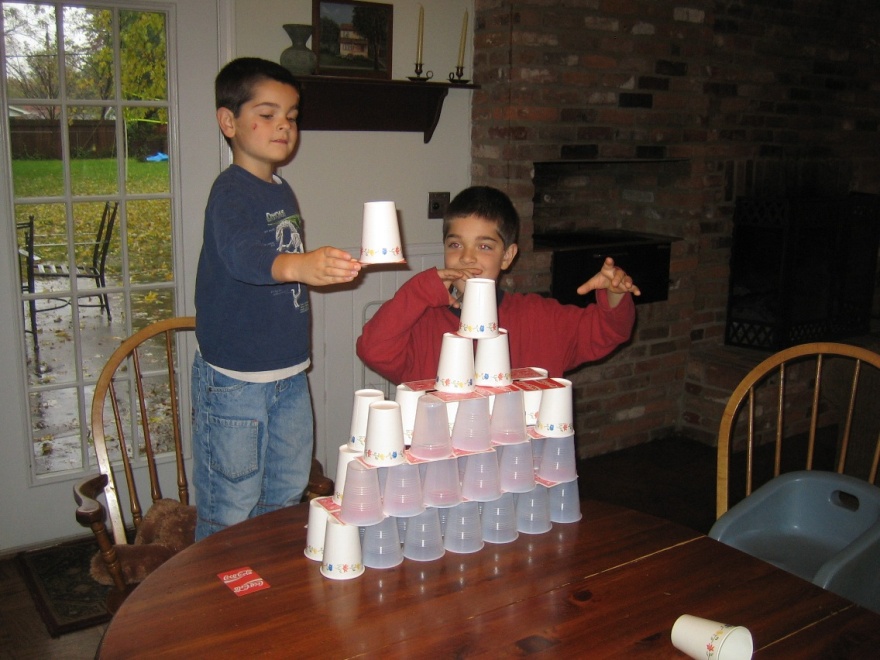 Q1
[Speaker Notes: Q1]
Template matching (Sonka, 6.4)
One match criterion:
Correlation between the template and the image.
Note: just use the template as a filter!
Simplistic implementation
Smarter implementation
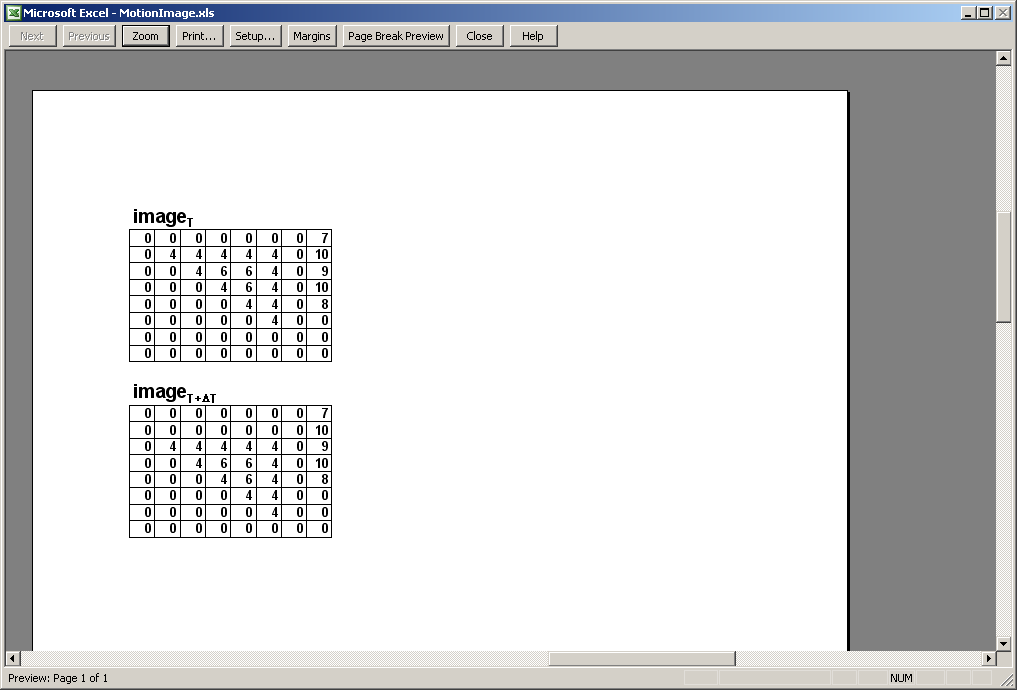 Correlation
Just the dot product between the template and a neighborhood in the image. 
Idea: high correlation when the template matches.
Demo
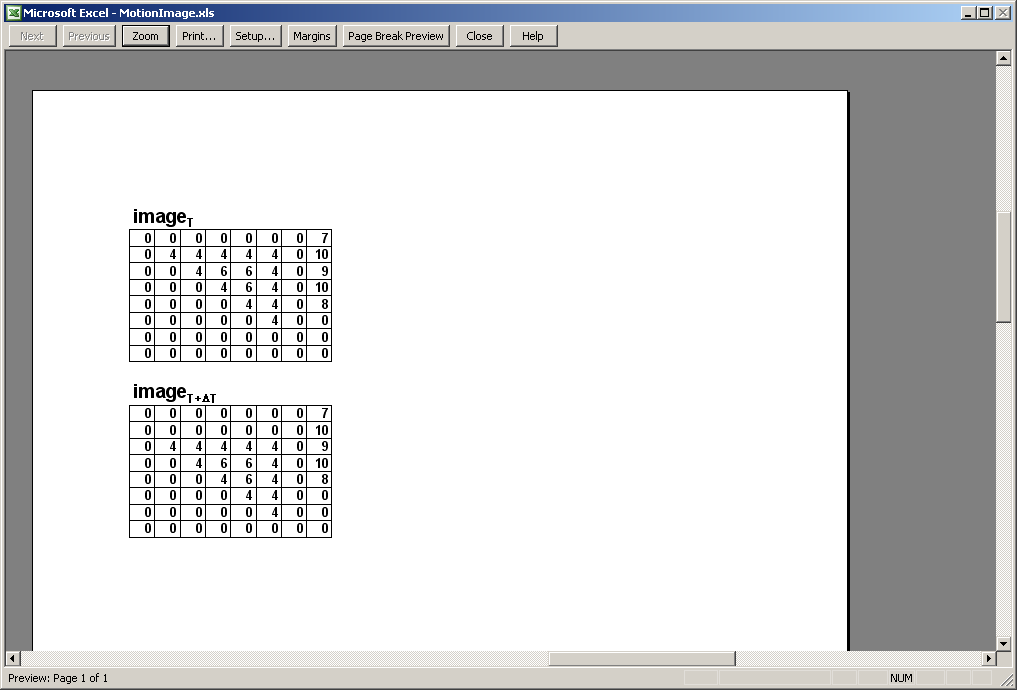 [Speaker Notes: Idea: we are using the object as a filter!]
Correlation
Just the dot product between the template and a neighborhood in the image. 
Idea: high correlation when the template matches. 
Problem: always high correlation when matching with a plain bright region
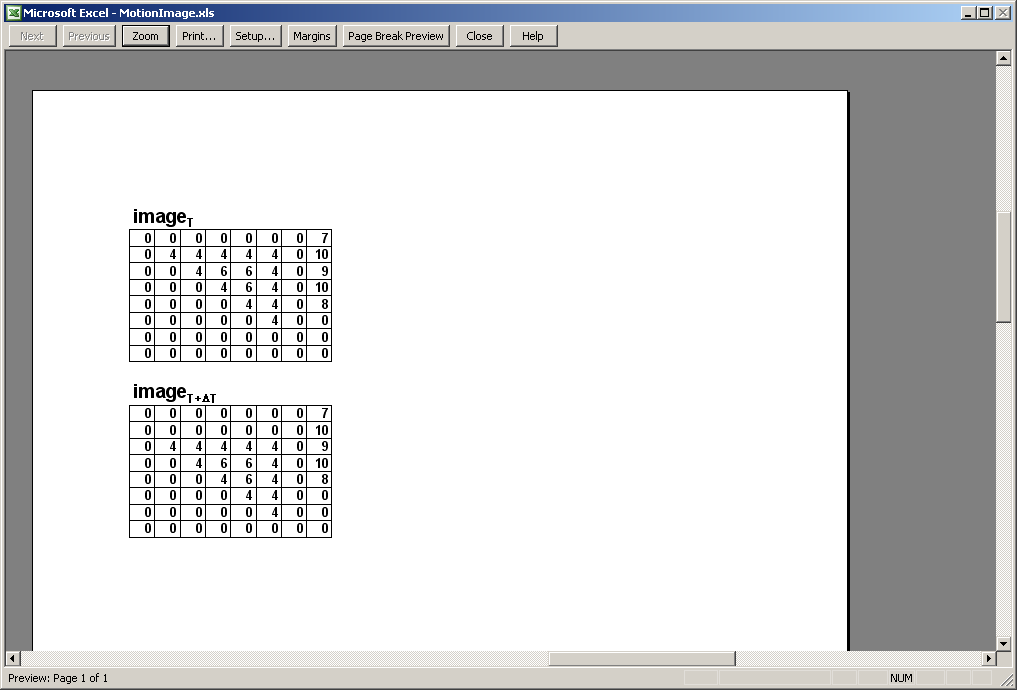 Q2-3
[Speaker Notes: Idea: we are using the object as a filter!]
Correlation
Just the dot product between the template and a neighborhood in the image. 
Idea: high correlation when the template matches. 
Problem: always high correlation when matching with a plain bright region
Solution: Normalize the template and each region by subtracting each’s mean from itself before taking dot product
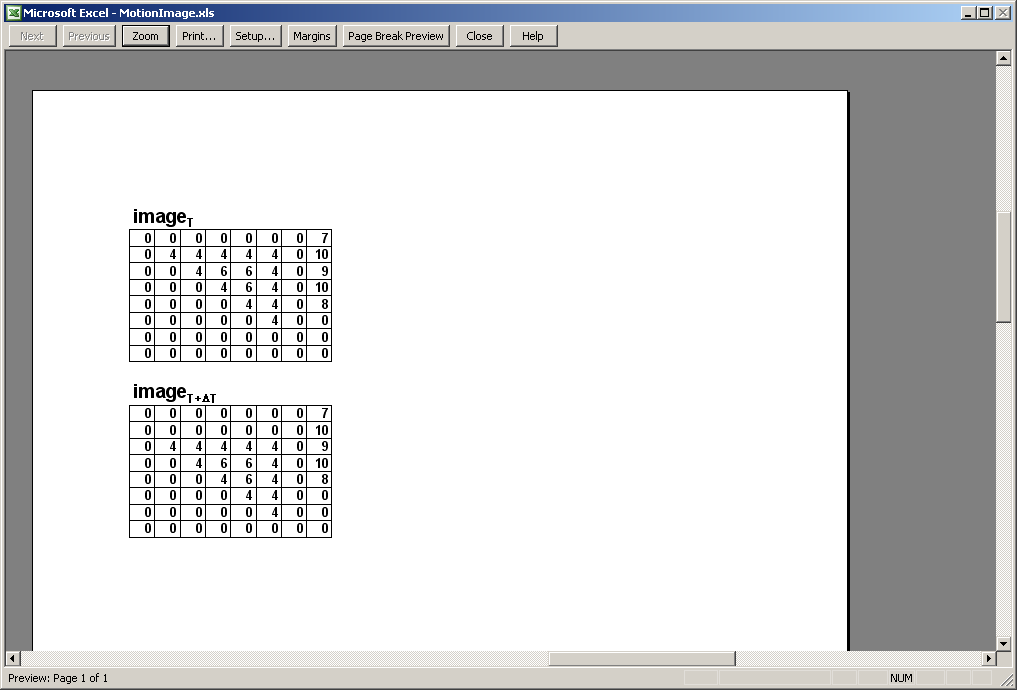 Q4-5
Other matching algorithms
Chamfering (Hausdorff distance):
http://www.cs.cornell.edu/~dph/hausdorff/hausdorff1.html

Springs and templates (Crandall and Huttenlocher)
http://www.cs.cornell.edu/~dph/papers/cvpr07.pdf

Even neural nets (deep or not) need to operate at various scales/patches of the image to detect objects.
Edges are more robust features for detection than intensities
Histogram of Oriented Gradients (HOG features)

Sources:
Guest lecture by Trenton Tabor, RHIT ‘12
Sonka, et al. text, section 10.6.3
N. Dalal and B. Triggs, "Histograms of Oriented Gradients for Human Detection", Proc. IEEE Conf. Computer Vision and Pattern Recognition, vol. 1, pp. 886-893, 2005.
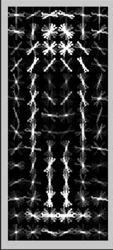 HOG features work well for pedestrian detection
Dalal and Triggs introduced it in 2005.
Their work has been cited over 13,000 times!
Used for object classification in 2006
We’ll look at usage for digit classification
Past CSSE463 teams have used for object recognition tasks
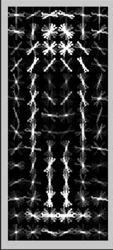 [Speaker Notes: Add more refs]
Matlab has clear docs and examples
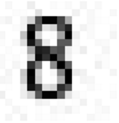 Matlab HOG documentation
Matlab end-to-end digit recognition example
How?
Preprocessing by binarizing images
Extract HOG features on training and testing sets
Train an ensemble of linear SVMs for multiclass classification
Demo digit rec now
[Speaker Notes: Add more refs]
How does HOG feature extraction work?
[Speaker Notes: Add more refs]
1. Calculate edge gradient magnitude and direction
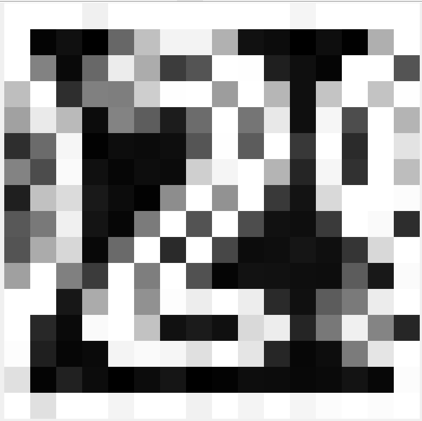 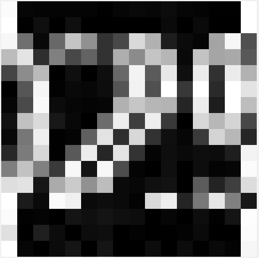 Orientation histogram every 20 deg (9 bins)
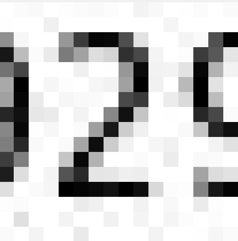 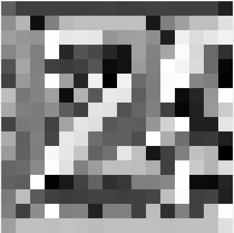 Compute for each cell (group of pixels)
[Speaker Notes: Add more refs]
1b. Edge direction histogram visualization
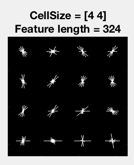 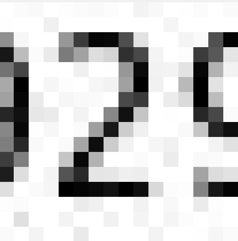 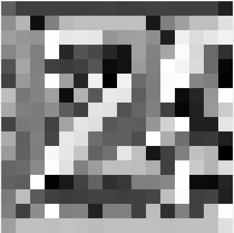 [Speaker Notes: Add more refs]
2. Repeat for each cell in block
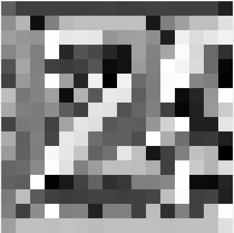 Orientation histogram for block:
9 x 4 = 36 features
[Speaker Notes: Add more refs]
3. Repeat for each block of cells in the window
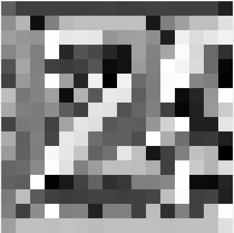 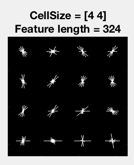 etc.
36/block x 9 overlapping blocks = 324 features
Each block is normalized independently
https://www.mathworks.com/help/vision/examples/digit-classification-using-hog-features.html
[Speaker Notes: Add more refs]
Example of pedestrian classifier using HOG features
https://www.youtube.com/watch?v=TzzJC8sOe60&feature=youtu.be 
Showcasing Trenton’s work:
T. Tabor, Z. Pezzementi, C. Vallespi and C. Wellington, 'People in the Weeds: Pedestrian Detection Goes Off-road', in 2015 IEEE International Symposium on Safety, Security, and Rescue Robotics, Purdue University, West Lafayette, IN, 2015.
[Speaker Notes: Add more refs]
Sounds great. How do I start?
Read the Matlab example.
Try it out!

Read about parameters and experiment with them as needed:
Matlab HOG documentation
[Speaker Notes: Add more refs]